Communications and Settlement Working Group




ERCOT Public
November 2017
NPRRs  & BUSIDRRQ Profile
NPRR 807: Day-Ahead market Price Correction
Tabled at CSWG due to ongoing conversation at WMG
Several MP’s have expressed they will be making comments.
BUSIDRRQ:
Estimated in Initial 
Largest Loads don’t have actual load for Initial Settlement
Effects to UFE
Credit Impacts	
Solutions are difficult
TDSP’s 
System Changes,
Profile Change
Tariff Issues
Looking for direction from TAC
2
Oct 1st RENA and Net Allocation to Load
Oct 1st High RENA Charge
Pun Issues 
NPRR 831 Inclusion of Private Use Networks in Load Zone Price Calculations 
System Implementation 10/31 – 11/2.
Net Allocation to Load
Create a more accurate statement of CARD
Settlement Stability Report would calculate all charges except CARD
CARD would be reflected by ZONE
Better Reflected for Competitive Retailer
3
NODAL Settlement Handbook
Review, Edit and Add charges to Settlement Handbook
4
Next CSWG Meeting
5
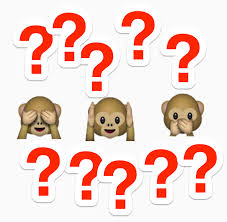